ПУТЕШЕСТВИЕ ПО АФИНСКОМУ АКРОПОЛЮ
Вагу Мария Викторовна, учитель истории ГБОУ СОШ № 605 c  углубленным изучением немецкого языка 
Санкт-Петербурга
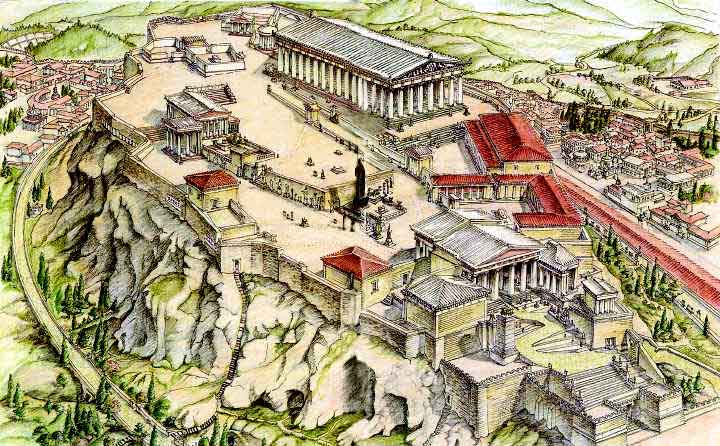 1
1.Парфенон
2.Пирей
6
3.Пропилеи
4.Храм Зевса
5.Храм Ники Бескрылой
3
6.Эрехтейон
5